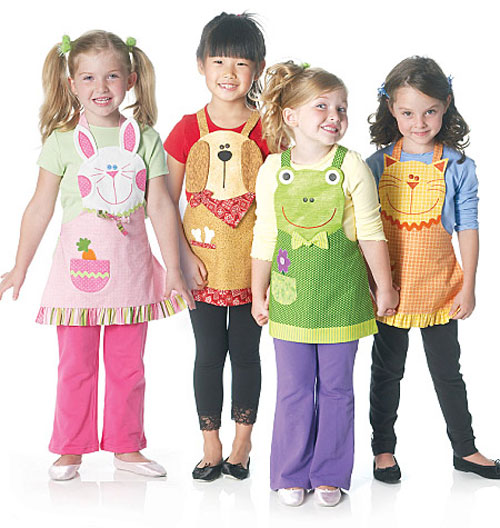 ОСОБЕННОСТИ ОБРАБОТКИ 
НАКЛАДНЫХ КАРМАНОВ
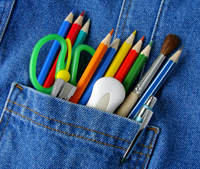 Прокопенко Валентина Васильевна – учитель технологии МОУ «СОШ № 4 города Жирновска» Волгоградской области
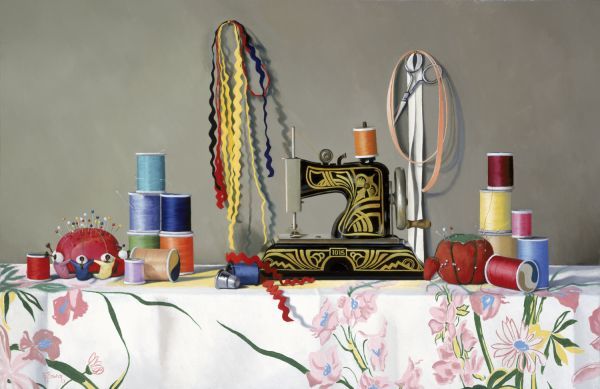 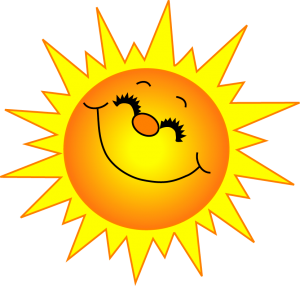 Мастерская приветливо встречает
Вас на новый свой урок !
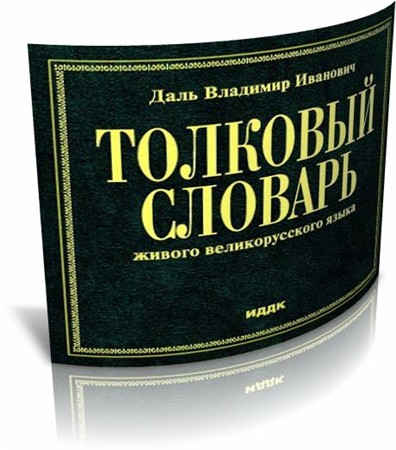 Тачать – устаревший термин из области портновского и сапожного мастерства, означает процесс шитья сквозной строчкой, реже - весь процесс изготовления одежды и обуви.
Это слово широко употреблялось в XVIII-XIX веках:
в литературных источниках – «Беда, коль пироги начнет печи сапожник, а сапоги тачать пирожник» И.А. Крылов;
 в народном творчестве: «Косо скроено, да крепко стачано».
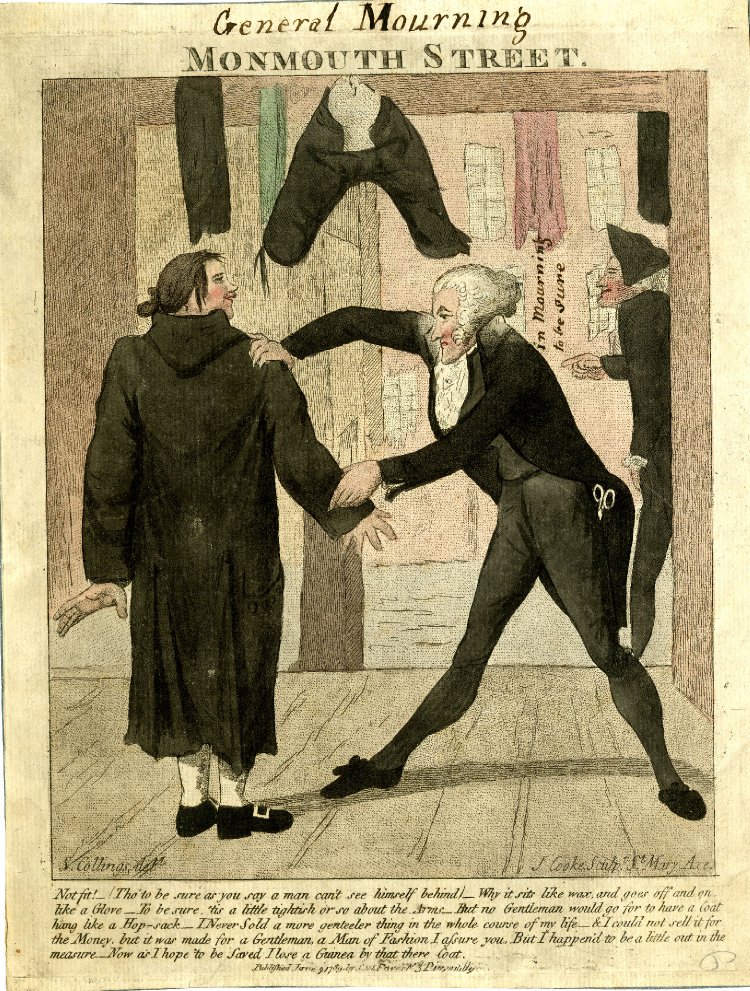 КЛАССИФИКАЦИЯ ОДЕЖДЫ
БЫТОВАЯ ОДЕЖДА
ПРОИЗВОДСТВЕННАЯ ОДЕЖДА
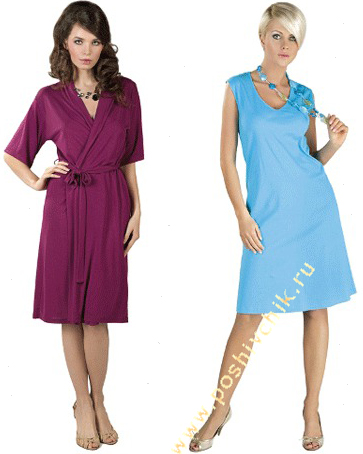 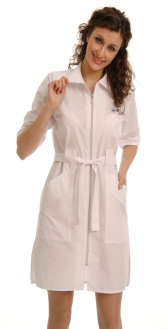 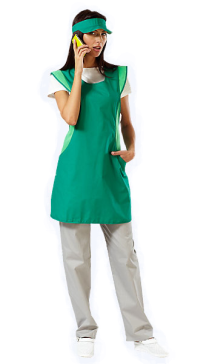 Санитарная
Домашняя
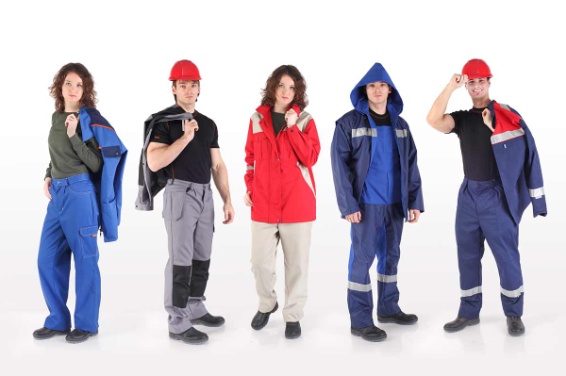 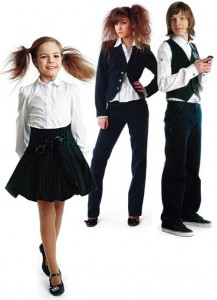 Повседневная
Специальная
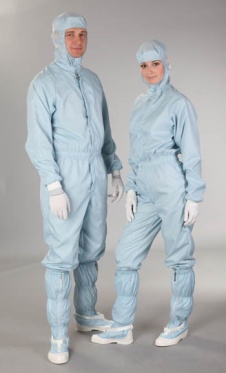 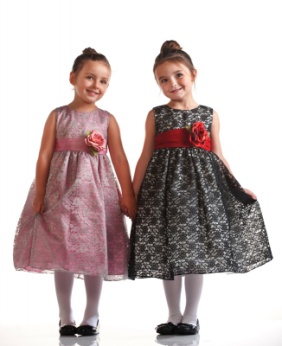 Технологическая
Торжественная
Ведомственная
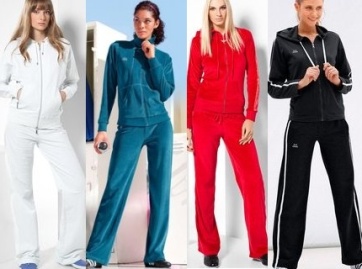 Спортивная
форменная
корпоративная
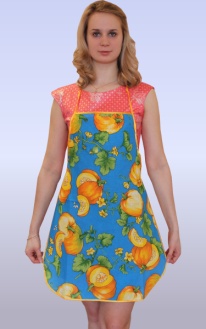 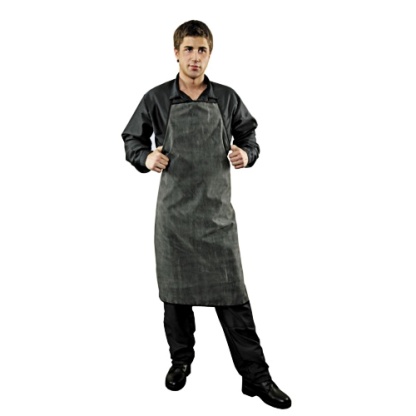 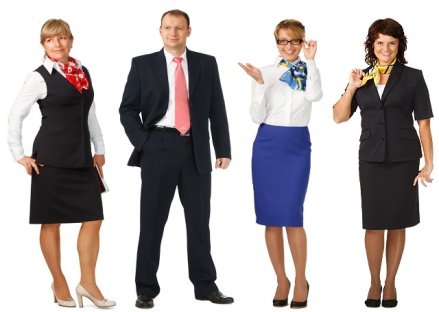 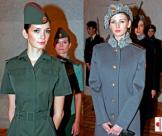 Рабочая
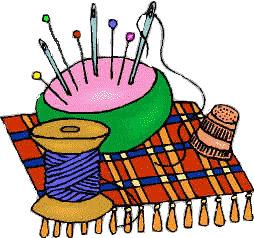 ТЕРМИНЫ РУЧНЫХ РАБОТ
Временное ниточное 
соединений деталей
Сметать
Временное соединение
деталей наложением
Наметать
Временное закрепление 
подогнутого края изделия
Заметать
Временное соединение
мелких деталей с крупными
Приметать
Временное закрепление
обтачных краев изделия
Выметать
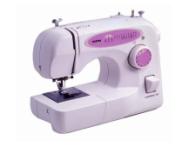 ТЕРМИНЫ МАШИННЫХ РАБОТ
Стачать
Соединение двух
и более деталей
Настрочить
Соединение деталей
путем наложения
Закрепление подогнутого 
края детали
Застрочить
Соединение мелких 
деталей с крупными
Притачать
Соединение с последующим
вывертыванием
Обтачать
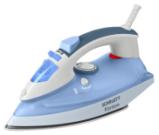 ТЕРМИНЫ УТЮЖИЛЬНЫХ РАБОТ
Приутюжить
Уменьшение толщины
швов, краев деталей
Разутюжить
Закрепление припусков 
на швы в разные стороны
Заутюжить
Закрепление подогнутого
края, припусков на швы
Проутюжить
Удаление заминов и
заломов на деталях
Окончательная утюжка
готового изделия
Отутюжить
ВИДЫ ФАРТУКОВ ПО ПОКРОЮ
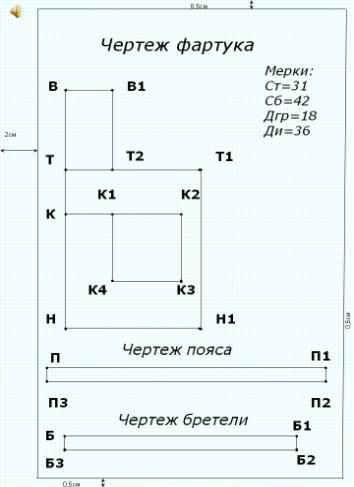 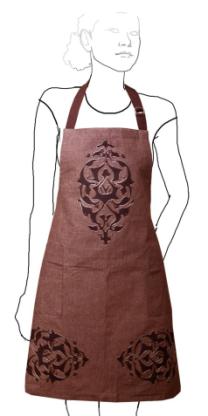 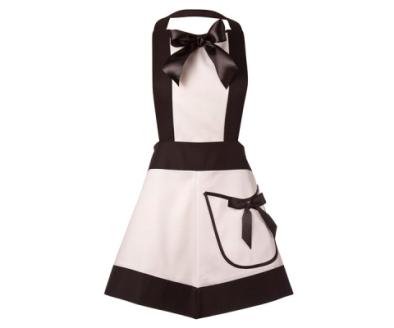 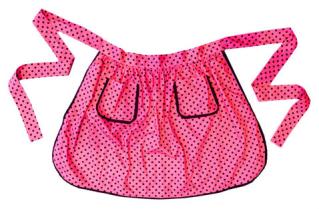 БЕЗ НАГРУДНИКА
С ОТРЕЗНЫМ НАГРУДНИКОМ
С ЦЕЛЬНОКРОЕННЫМ НАГРУДНИКОМ
СРЕЗЫ ФАРТУКА
ПРИПУСКИ НА ШВЫ
1. Линия середины
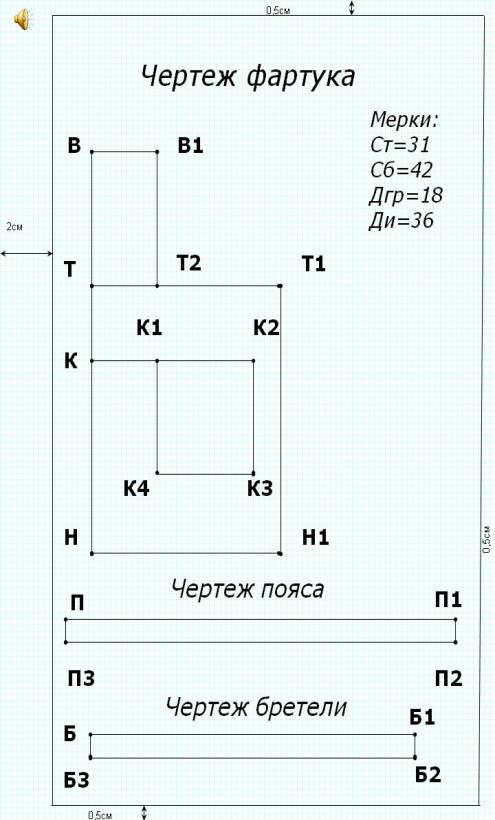 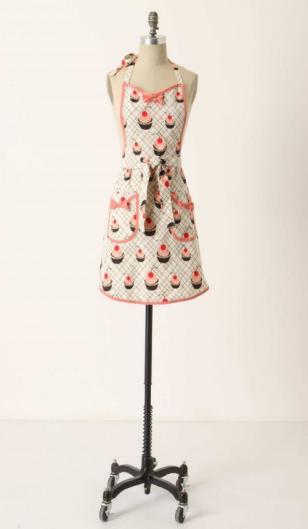 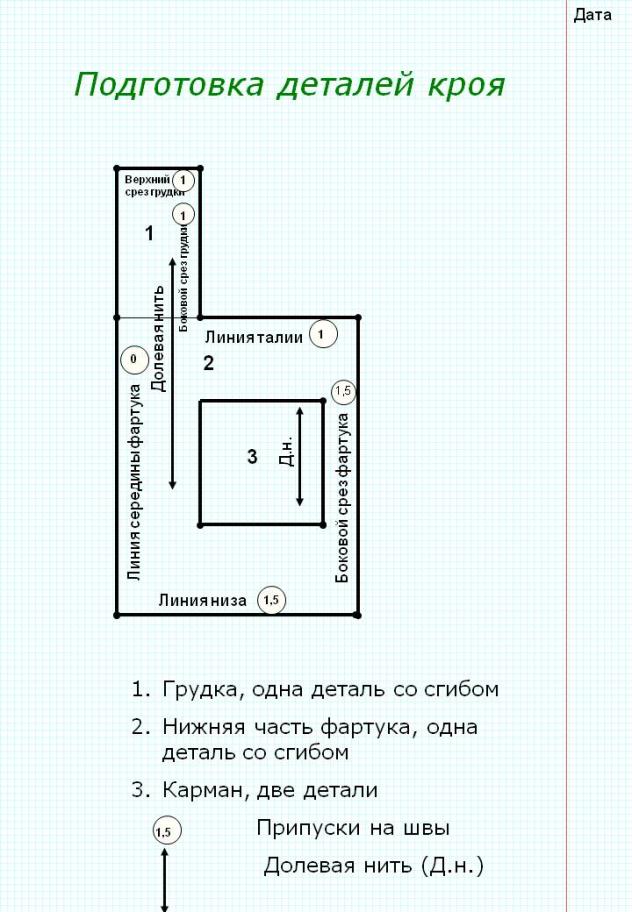 2. Линия талии
3. Боковой срез
4. Линия низа
МАШИННЫЕ ШВЫ
КРАЕВЫЕ
ОТДЕЛОЧНЫЕ
СОДИНИТЕЛЬНЫЕ
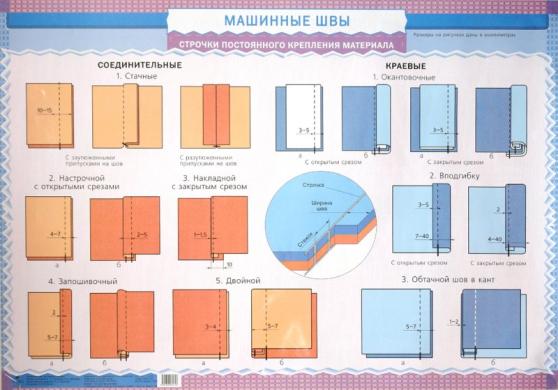 Вподгибку
Стачные
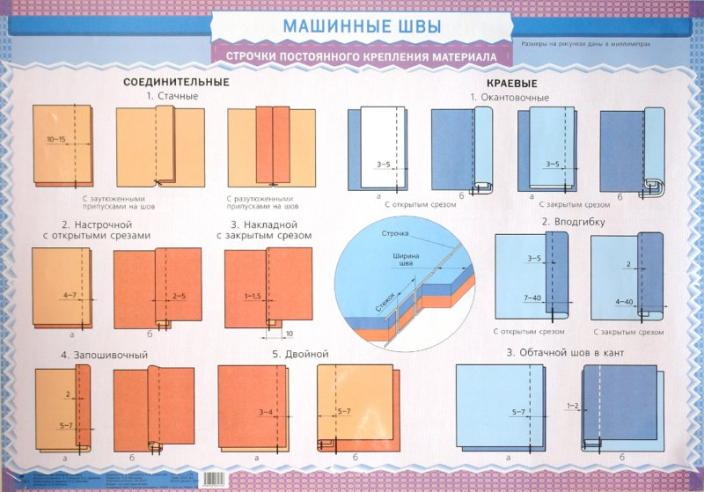 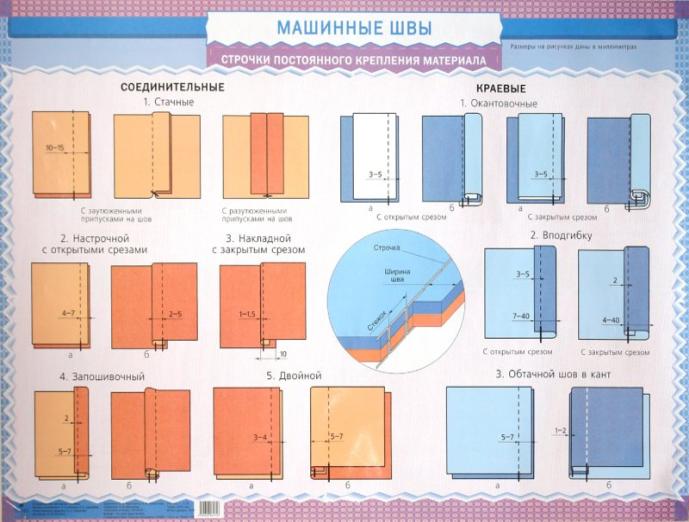 с открытым  срезом
вразутюжку
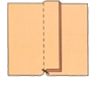 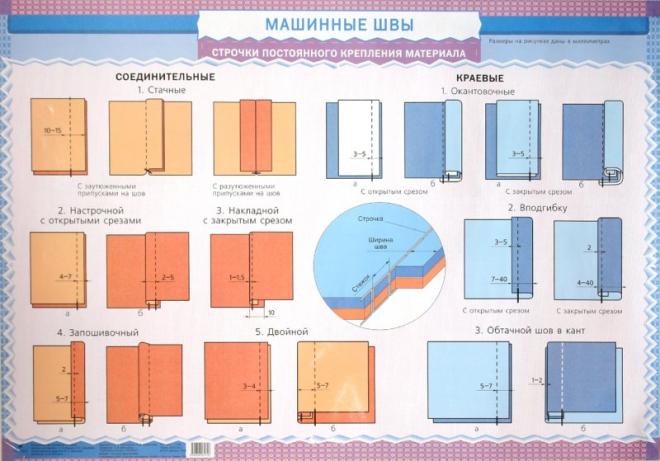 взаутюжку
с закрытым срезом
МАШИННЫЕ ШВЫ
С открытым срезом
Верхний срез нагрудника
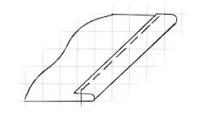 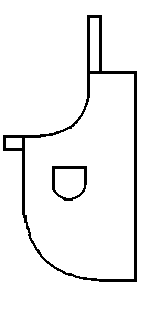 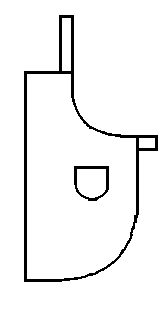 Краевые швы вподгибку
Боковые срезы
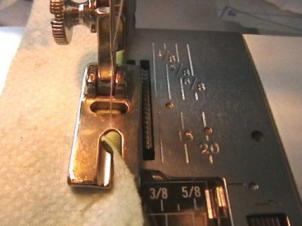 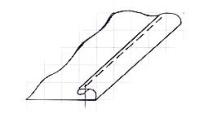 Нижний срез
С закрытым срезом
ЭПОХА ПЕРВАЯ. ЗОЛОТОЙ ВЕК.
БЕСКАРМАННАЯ
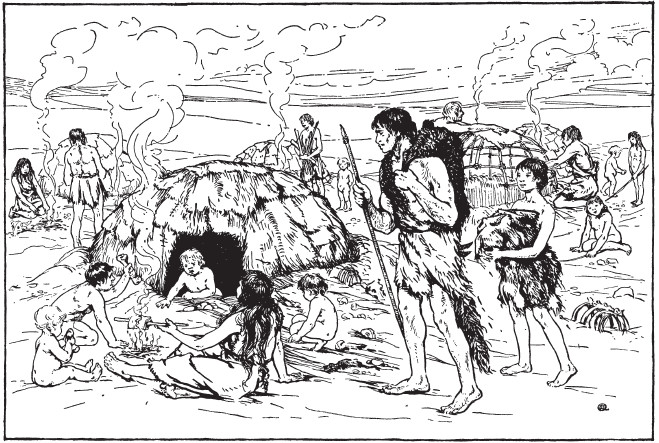 ЭПОХА ВТОРАЯ. СЕРЕБРЯНЫЙ ВЕК.
МЕШКОВАЯ
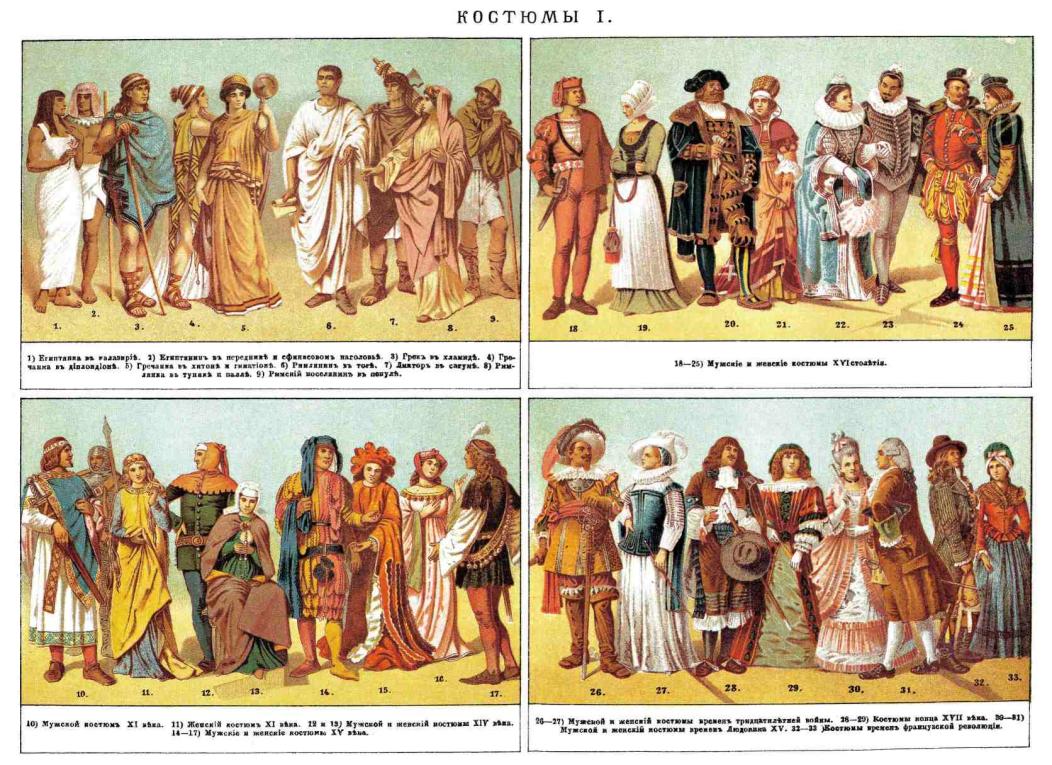 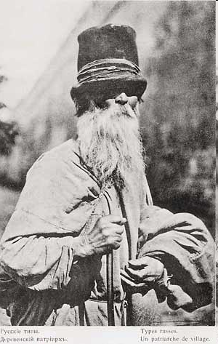 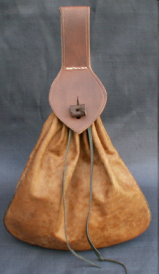 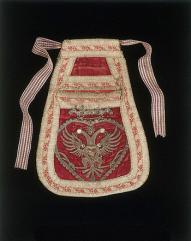 ЭПОХА ТРЕТЬЯ. МЕДНЫЙ ВЕК.
МАЛОКАРМАННАЯ
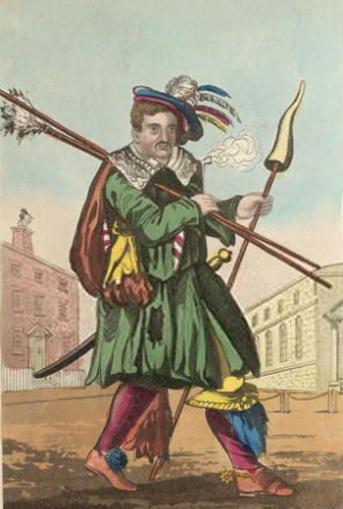 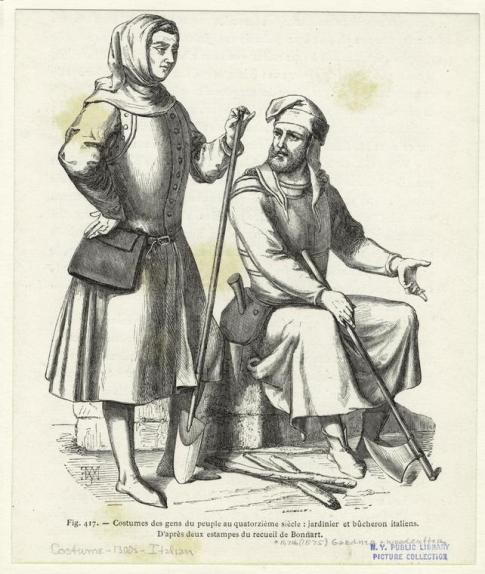 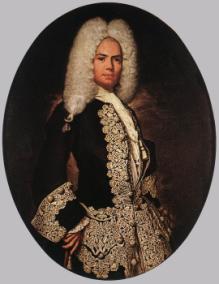 ЭПОХА ЧЕТВЕРТАЯ. ЖЕЛЕЗНЫЙ ВЕК.
МНОГОКАРМАННАЯ
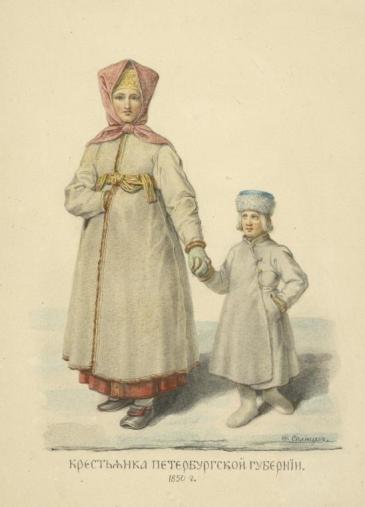 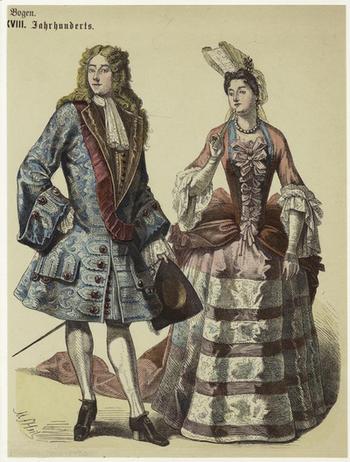 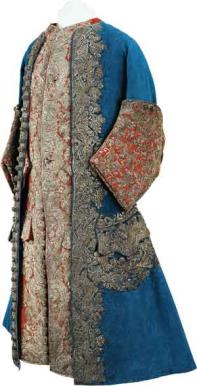 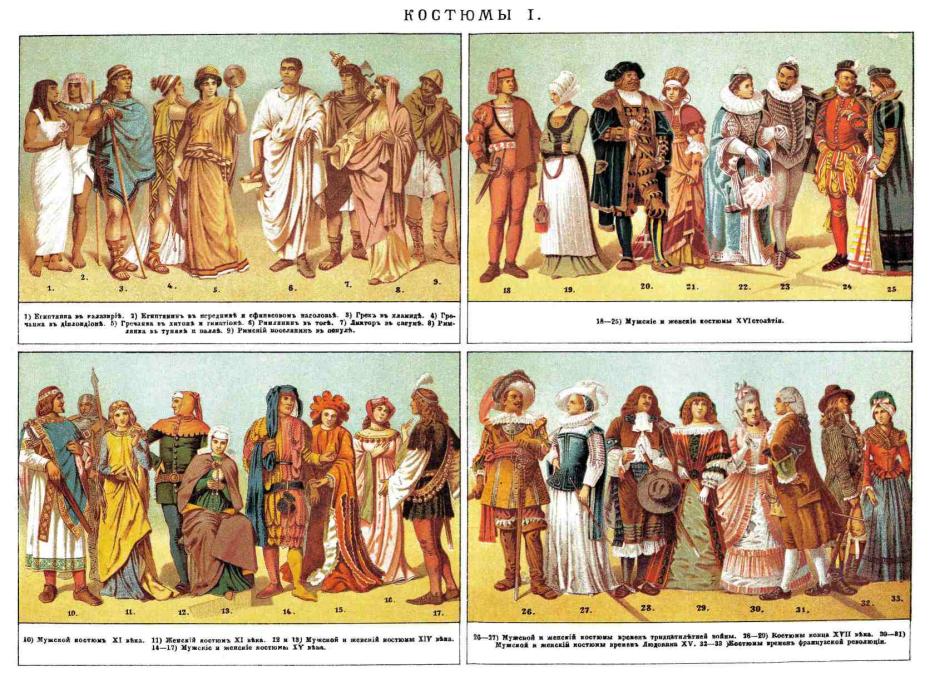 НОВАЯ ЖИЗНЬ КАРМАНОВ
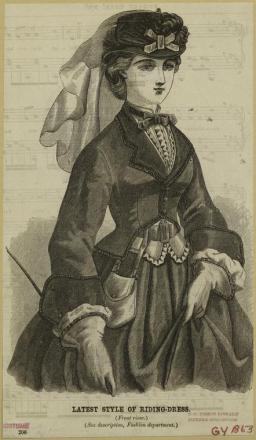 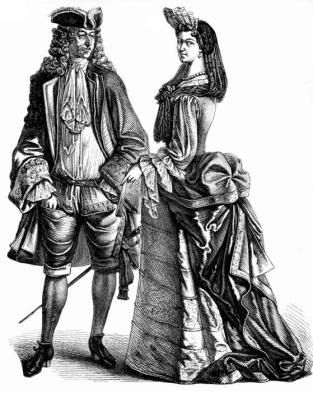 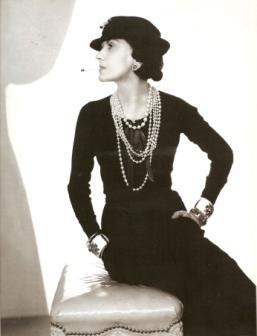 НОВАЯ ЖИЗНЬ КАРМАНОВ
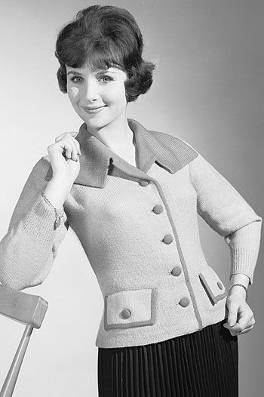 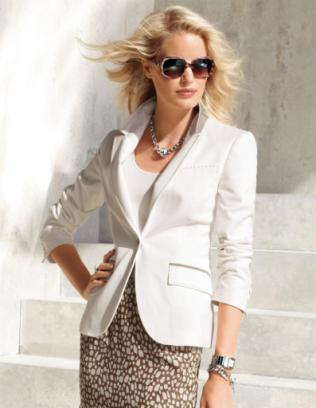 Коко Шанель
С появлением кармана возникли народные пословицы и поговорки.
«Не надейся Роман на чужой карман»;

 «Из чужого кармана платить легко»;

 «За словом в карман не лезет»;

 «У Варвары все в кармане»;

 «Считай деньги в своем кармане».
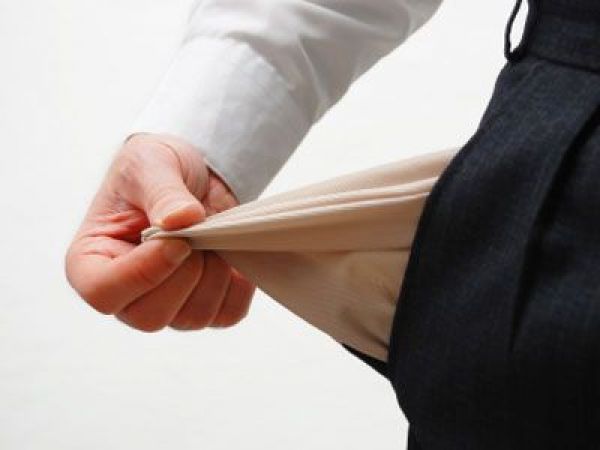 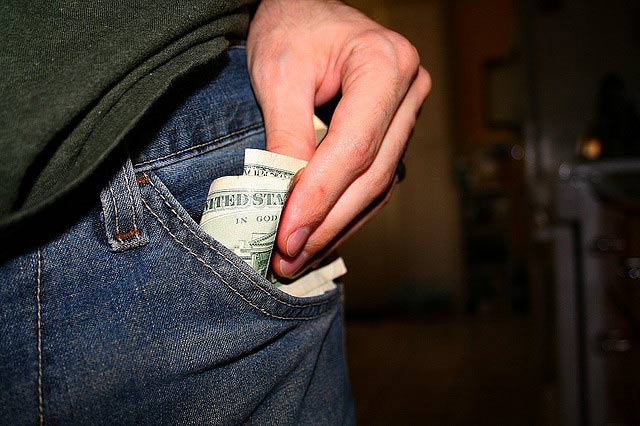 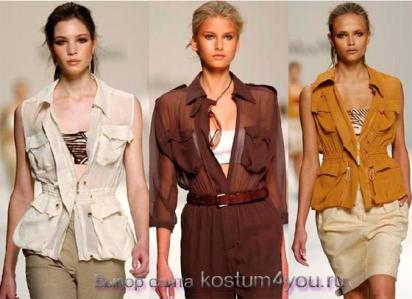 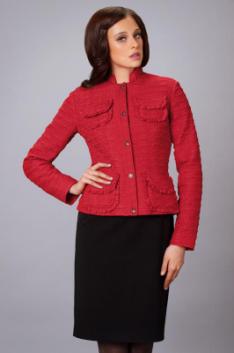 ТАКИЕ РАЗНЫЕ КАРМАНЫ
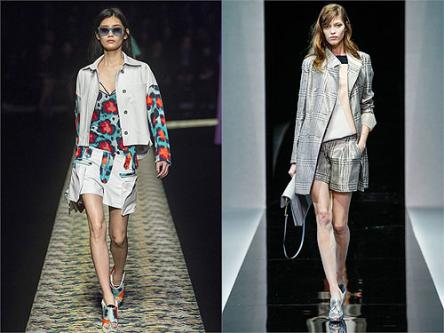 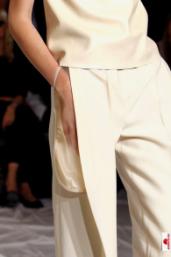 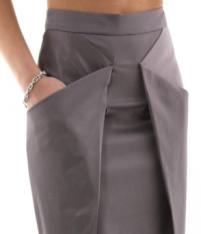 ВИДЫ КАРМАНОВ 
ПО МЕСТУ РАСПОЛОЖЕНИЯ НА ДЕТАЛЯХ ОДЕЖДЫ
НАКЛАДНЫЕ
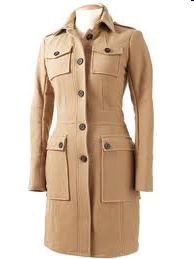 ПРОРЕЗНЫЕ
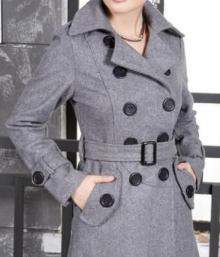 В ШВАХ
ВНУТРЕННИЕ
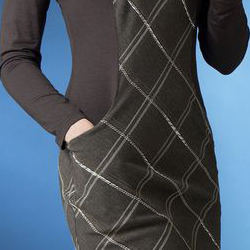 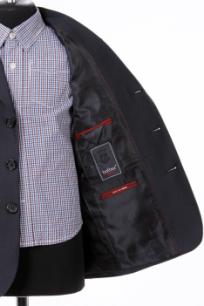 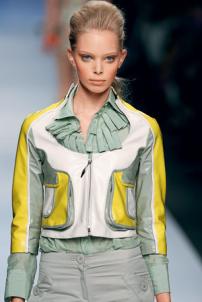 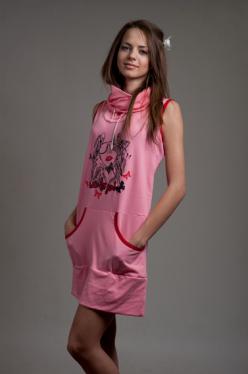 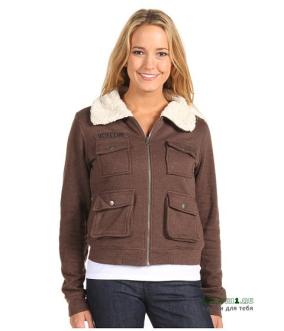 НАКЛАДНЫЕ КАРМАНЫ
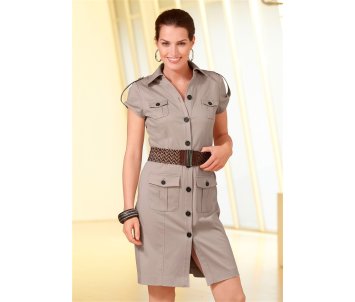 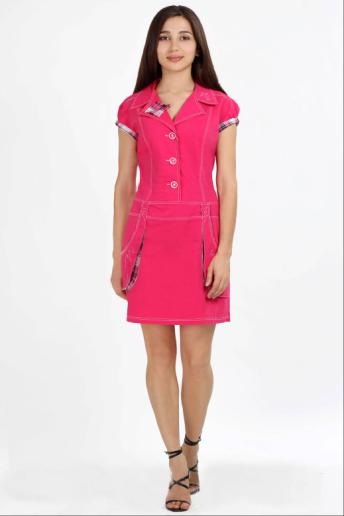 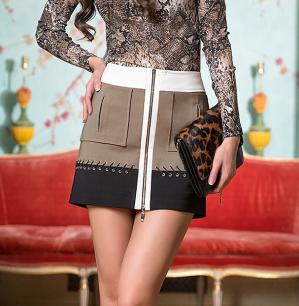 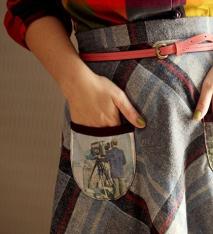 ФОРМА НАКЛАДНЫХ  КАРМАНОВ
ПРЯМОУГОЛЬНЫЕ
ФИГУРНЫЕ
ОВАЛЬНЫЕ
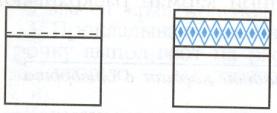 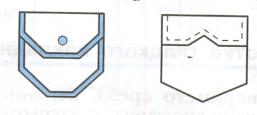 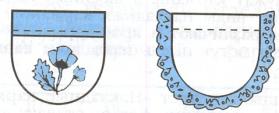 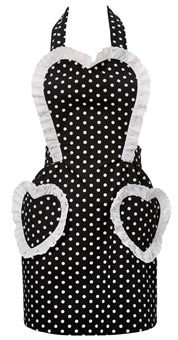 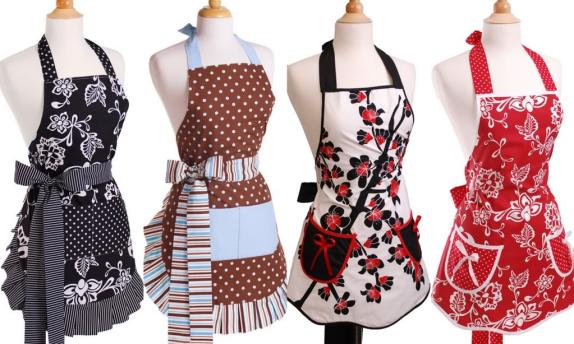 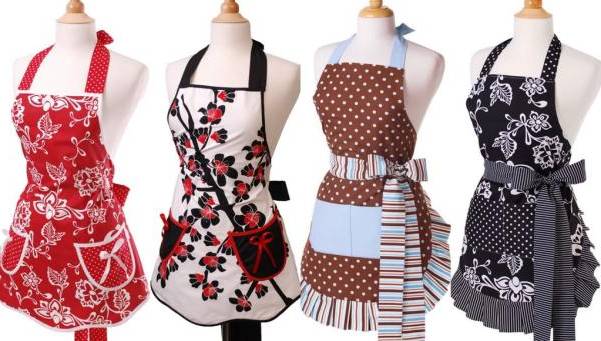 ВАРИАНТЫ СОЕДИНЕНИЯ НАКЛАДНЫХ  КАРМАНОВ С ИЗДЕЛИЕМ
1. Настрачивается на основную деталь строчкой, проходящей у самого его края (соединение в «край»)
2. Настрачивается на основную деталь строчкой, расположенной на некотором расстоянии от его края
3. Соединяется с основной деталью внутренней строчкой, не видимой с лицевой стороны
РАСКРОЙ 
НАКЛАДНОГО  КАРМАНА
4 см
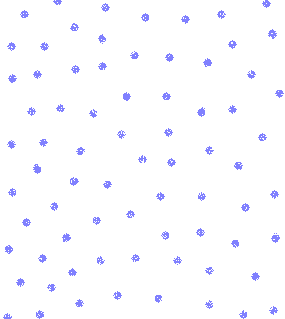 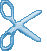 1,5
1,5
1,5
Приколоть выкройку на изнаночную сторону ткани, совмещая долевые нити ткани и выкройки. 
Обвести выкройку четко по контуру мелом или карандашом.
Пунктирной линией отметить припуски на швы.
Отколоть выкройку. Сколоть ткань.  
Проверить качество кроя.
Вырезать карман по пунктирным линиям.
ВЫТАЧИВАНИЕ ВЕРХНЕГО И НИЖНИХ СРЕЗОВ
ПРЯМОУГОЛЬНОГО НАКЛАДНОГО  КАРМАНА
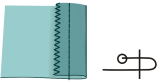 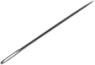 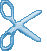 Обработать край верхнего среза - заметать, застрочить.
2.  Обработать верхний срез цельнокроеной обтачкой.                                                      Заметать по боковым срезам.      Обтачать углы, срезать излишки ткани.
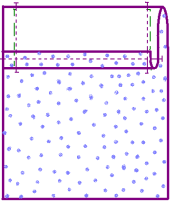 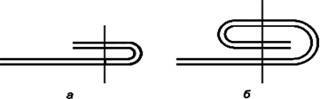 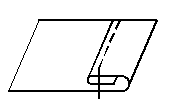 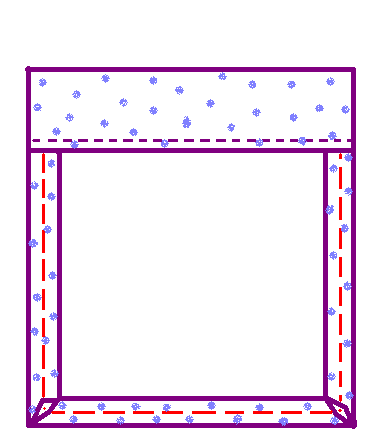 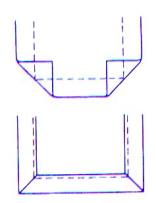 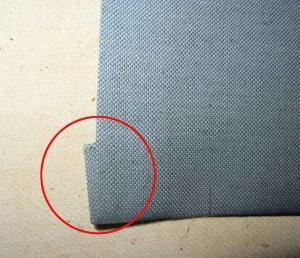 Обработать углы нижнего среза – заложить, заутюжить.
2.  Обработать боковые и нижний срезы.                                       Заметать.
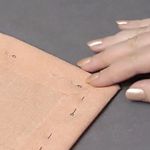 ВЫТАЧИВАНИЕ СРЕЗОВ НАКЛАДНОГО  КАРМАНА 
ОВАЛЬНОЙ И ФИГУРНОЙ ФОРМЫ
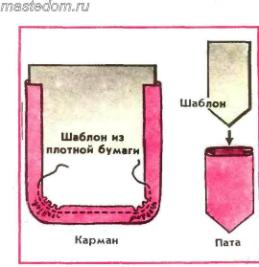 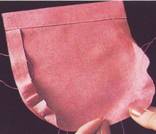 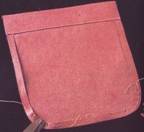 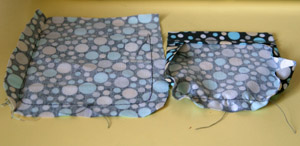 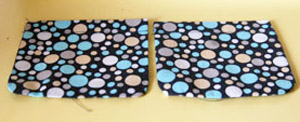 Сборку выполняют прямыми ручными стежками.
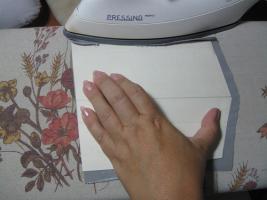 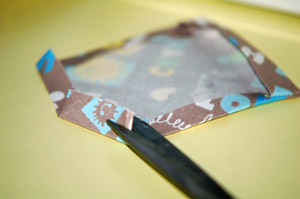 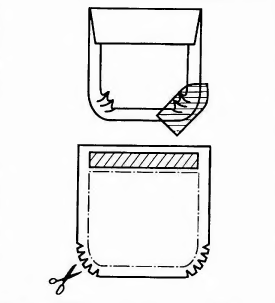 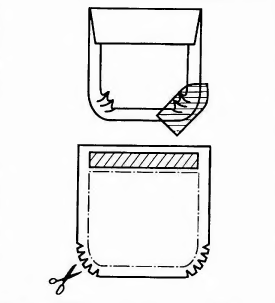 Заутюжить ровно по срезам можно при помощи выкройки кармана из плотного картона.
СОЕДИНЕНИЕ НАКЛАДНОГО  КАРМАНА 
С ИЗДЕЛИЕМ
ОВАЛЬНОЙ ФОРМЫ
ФИГУРНОЙ ФОРМЫ
ПРЯМОУГОЛЬНОЙ ФОРМЫ
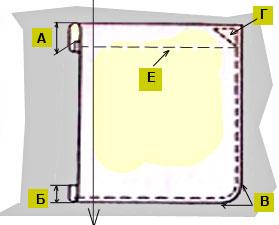 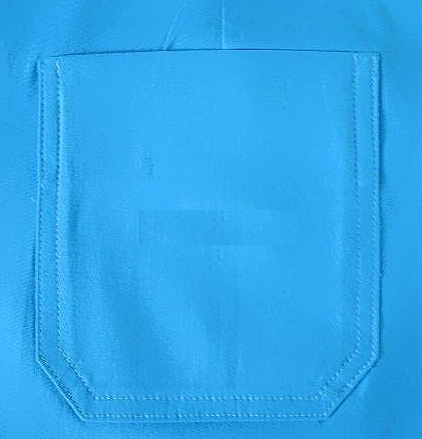 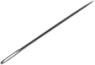 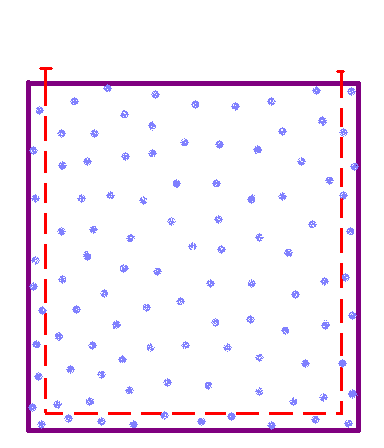 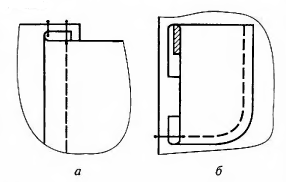 МАШИННЫЙ ШОВСОЕДИНИТЕЛЬНЫЙ НАКЛАДНОЙ
1. Наложить карман на изделие, приколоть булавками.                                     2. Наметать по срезам.                                                                                        3. Настрочить по краю срезов.                                                                               4. Выполнить закрепку по верхнему срезу.                                                           5. Приутюжить.
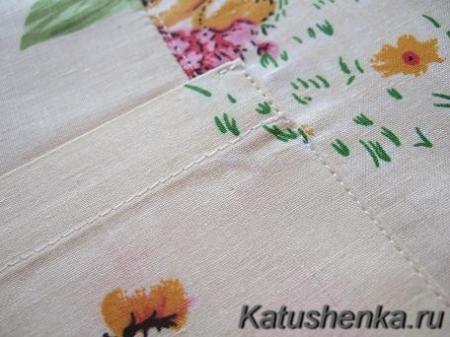 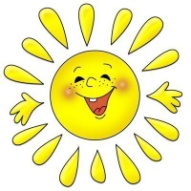 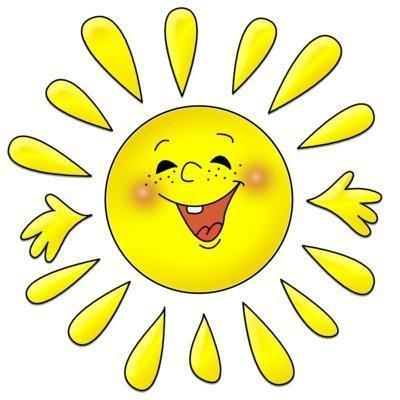 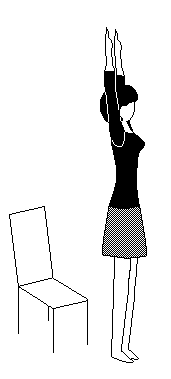 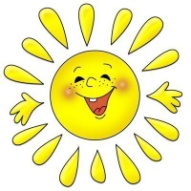 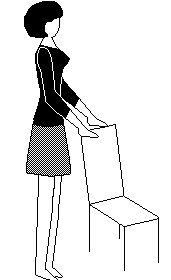 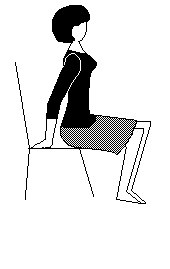 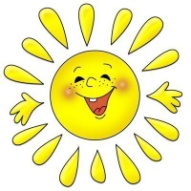 1
2
3
ЗДОРОВЬЕ В КАРМАН
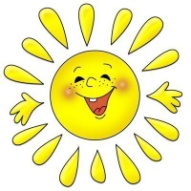 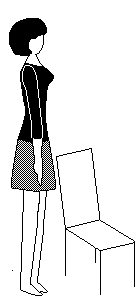 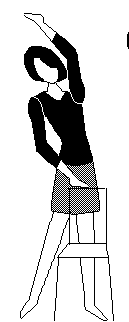 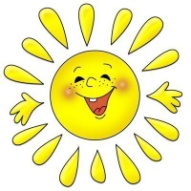 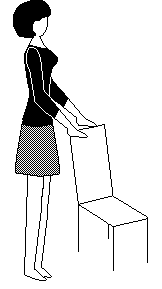 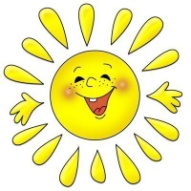 4
6
5
ТЕХНИКА БЕЗОПАСНОСТИ ПРИ РАБОТЕ
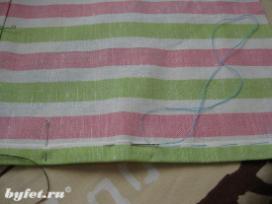 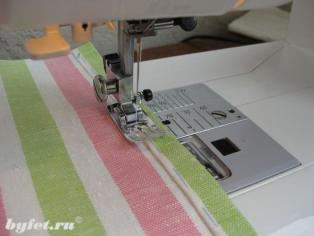 ПРИ РАБОТЕ С ИГОЛКАМИ, БУЛАВКАМИ
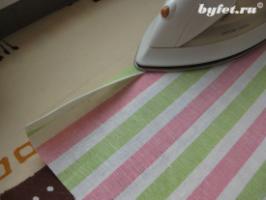 ПРИ РАБОТЕ 
НА ШВЕЙНОЙ МАШИНЕ
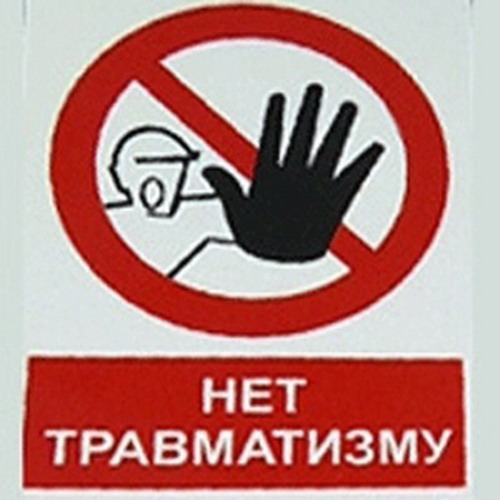 ПРИ РАБОТЕ 
С ЭЛЕКТРИЧЕСКИМ УТЮГОМ
ПРОВЕРИМ ЗНАНИЯ !
МАШИННЫЕ ШВЫ
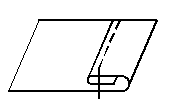 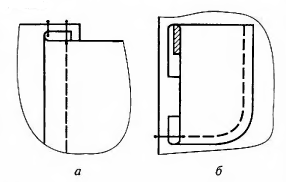 СОЕДИНИТЕЛЬНЫЙ
 НАКЛАДНОЙ
СОЕДИНИТЕЛЬНЫЙ
 НАКЛАДНОЙ
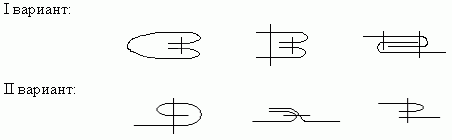 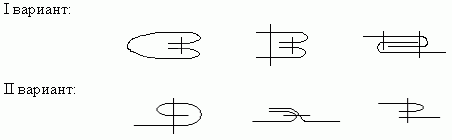 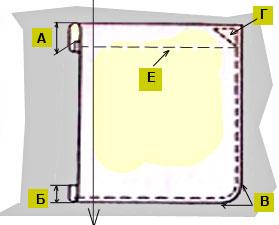 ПРИМЕНЯЕМ ТЕРМИНЫ
Укажите последовательность технологических 
операций при изготовлении накладного кармана
ЗАМЕТАТЬ
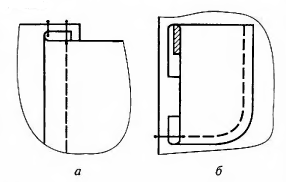 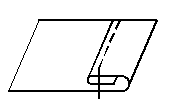 ЗАСТРОЧИТЬ
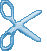 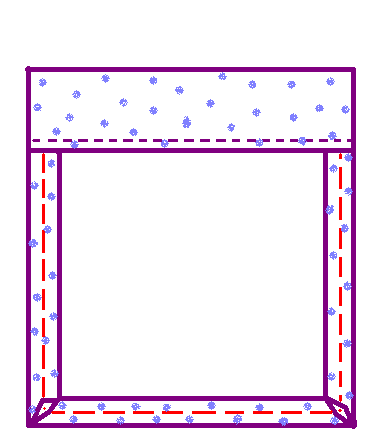 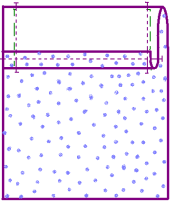 ПРИУТЮЖИТЬ
ВЫТАЧАТЬ
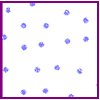 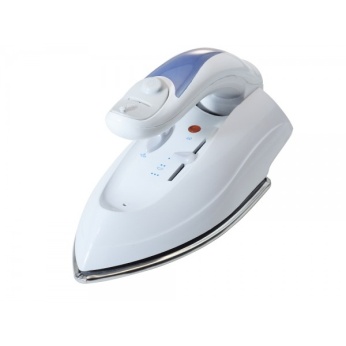 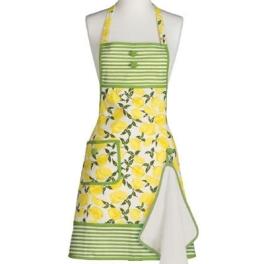 ВЫМЕТАТЬ
НАЛОЖИТЬ
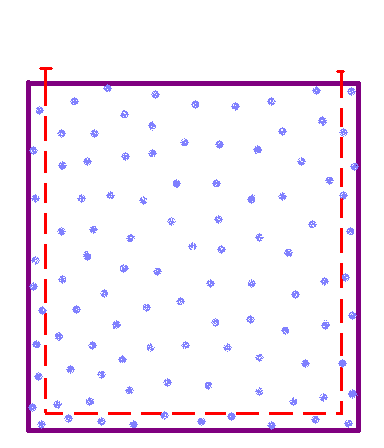 НАМЕТАТЬ
НАСТРОЧИТЬ
ОТУТЮЖИТЬ
ПОЛНЫЙ КАРМАН ВОПРОСОВ
Когда появились карманы на одежде?
Какое назначение карманов в одежде?
На какие группы делятся карманы по месту расположения на деталях одежды?
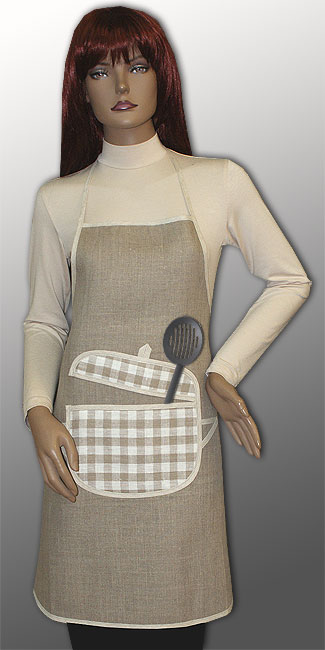 Какую форму могут иметь накладные карманы?
ЛЕСТНИЦА ЛИЧНОГО УСПЕХА
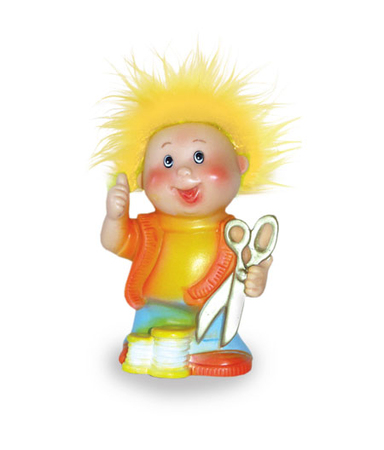 Я СМОГУ ИСПОЛЬЗОВАТЬ …
МНЕ БЫЛО ТРУДНО…
Я НАУЧИЛАСЬ…
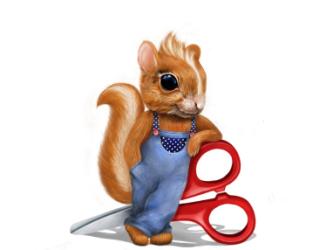 Я УЗНАЛА…
Я НЕ ЗНАЛА…
ИСТОЧНИКИ ИНФОРМАЦИИ
http:// liveinternet.ru
http:// odezhdadetyam.ru 
http:// archives.maillist.ru 
http://xreferat.ru/ 
http://blog.kp.ru/users/
http://isumka.com.ua/
http:// stylistik.ru
http:// eva.ru
http:// vintage-military.ru
http:// ady-antikrizis.ru
http:// bryuki/pepe-jeans/ 
http://zapp.ru/show 
http://www.robinzon72.com/
http://dreamworlds.ru/intersnosti/
http://www.modno-byt-rebenkom.ru/
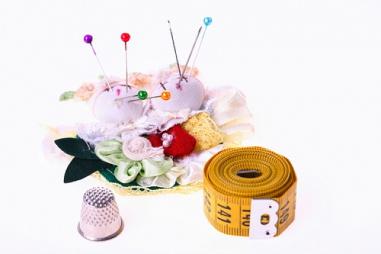